WEBINAR ON 

THE ROLE AND CONTRIBUTION OF COOPERATIVES TOWARDS THE SOUTH AFRICAN ECONOMIC RECONSTRUCTION AND RECOVERY PLAN 

22 JUNE 2022
PRESENTATION OUTLINE
Background and context 
Role of DSD in cooperatives development
DSD support to cooperatives
Rationale for supporting cooperatives
DSD food & nutrition security interventions to support poor and vulnerable groups
The Household Food & Nutrition Security Programme (HF&NSP) support for cooperatives
Concluding remarks
BACKGROUND AND CONTEXT
The minister for social development performance agreement for the period of June 2019 to April 2024:
 
Priority 4: Consolidating the social wage through reliable and quality basic services
Target: Create a harmonised social protection system to ensure that the state is able to cushion citizens from various forms of vulnerability and dehumanising poverty.
Role of DSD in Cooperatives Development
The essential role of Co-operatives in the South African economy and globally cannot be ignored, Co-operatives have been identified as a positive social and economic dynamic force to build vibrant and empowered communities while  facilitating stable economic growth

DSD has strategic intent to develop and implement poverty eradication programmes, social -protection and social development amongst the disadvantaged.

The support to cooperatives is a strategic focus of the   Department’s goal to alleviate poverty, reduce inequality and unemployment.

DSD is dedicated to setting aside a sustainable portion of its goods and services requirements for co-operatives.

The role and strength/ capabilities of Co-operatives is the identification and linkages to economic opportunities)

Empower communities to actively participate in the total value chain of productive means of generating income and promote sustainable livelihoods.
Role of DSD in Cooperatives Development
A Co-operative is a group of people acting together to meet the common needs and aspirations of its members, sharing ownership and making decisions democratically. 

Characteristics of Cooperatives (not limited)
Co-operatives have a potential in alleviating poverty while promoting mutual understanding and education among their members and involving  communities at large.
Co-operatives are also regarded as systems of enterprise that escalate the trading power of members through member economic participation.
Co-operatives have the potential to create short, medium to long-term jobs in disadvantaged and vulnerable societies
DSD SUPPORT TO COOPERATIVES
DSD, its agencies and the programmes implemented is seeking:
To facilitate and coordinate linkages of cooperatives to economic opportunities and ensure access to 30% of government procurement by cooperatives as pronounced in relation to the implementation of the Preferential Procurement Act.

To facilitate social mobilization programs on the  on the role and strength of cooperatives for economic development and building vibrant and empowered communities.

To  facilitate  linkage of Social Protection Beneficiaries to  economic opportunities through cooperatives.

To  facilitate  the establishment of cooperatives as an alternative business for job creation and community development.

 To Link  cooperatives to economic opportunities created  through DSD programmes.
Rationale for Supporting Cooperatives
Community participation and empowerment: cooperatives have the potential to mobilise and develop the entire community and encourage a culture of saving together as a group.
Cooperatives can benefit and support livelihoods for communities. We view them as an easier mode of entry into the economic participation, aggregation of produce and participation in the market. 
Member participation and motivation: The active participation of members in the management of a co-operative is likely to reduce costs and thus enhance effective use of limited resources. 
Cooperatives have the potential to create short, medium to long-term jobs in poor and vulnerable societies.
Economically empowering women and youth through the active promotion of cooperatives; is a win-win that can benefit not only women, but society at large .
Cooperatives have the potential to reduce the impact of patriarchy on women and cultural deprivation.
DSD FOOD & NUTRITION SECURITY INTERVENTIONS TO SUPPORT POOR AND VULNERABLE GROUPS
Child and Youth Care Centres (CYCCs)
THE HOUSEHOLD FOOD & NUTRITION SECURITY PROGRAMME (HF&NSP) SUPPORT FOR COOPERATIVES
Provision of logistical support to ensure procurement of produce from community food producers.
Facilitate skills training and empowerment of communities in partnership with technical partners and other relevant sector Dept’s (DoRD & DAFF ect).
Procurement of produce/ create access to markets local food producers.
Critical Components:

Inter-sectoral coordination on the food value chain 
Public food procurement – NSNP, CBFPs = Bulk procurement of food 
Strategic food sourcing in PFDCs = Cost effectiveness.
Sourcing of food from local producers - Coops & SMMEs = LED.
Provision of nutritious food to PVMs in CNDCs.
PIAs coordination & monitoring of nutrition support services by CNDCs.
THE HF&NSP MODEL
Bulk procurement
Donated food
Provincial Food Distribution Centre (9)
Local food producers
Local food producers
District Distribution Centre
District Distribution Centre
District Distribution Centre
District Distribution Centre
District Distribution Centre
CNDCs
Cooked meals
Households 
Food parcels
Food Agencies:
Feeding organisations
COMMUNITY NUTRITION DEVELOPMENT CENTRE (CNDC)
Community facility: Hall/Church operated by CBOs 
Cooked Meals = 5 X per week
3 Cooks & 1 CNDC Coordinator
250 or more Individuals/ CNDC
Source local produce: fresh vegetables & fruits
CNDC equipment – Tables & chairs, gas stove, etc..
Cutlery & crockery supply for CNDC
Cooks Training & uniforms
PARTNERSHIPS:
NPOS
IDT – CWP & EPWP
Private sector
Agric Development & Asset Building
Enterprise Development
Skills Development and capacity Building
Employment creation
Opportunities:
Training & skills development
Nutrition education
Community development programmes
PRODUCER COOPS
Social Protection
Local Produce
Local Produce
Local Produce
CNDCs Menu inline with Food-based dietary guidelines
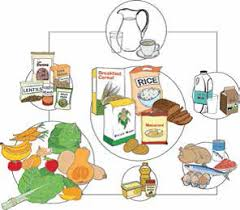 Programme overview Pictogram
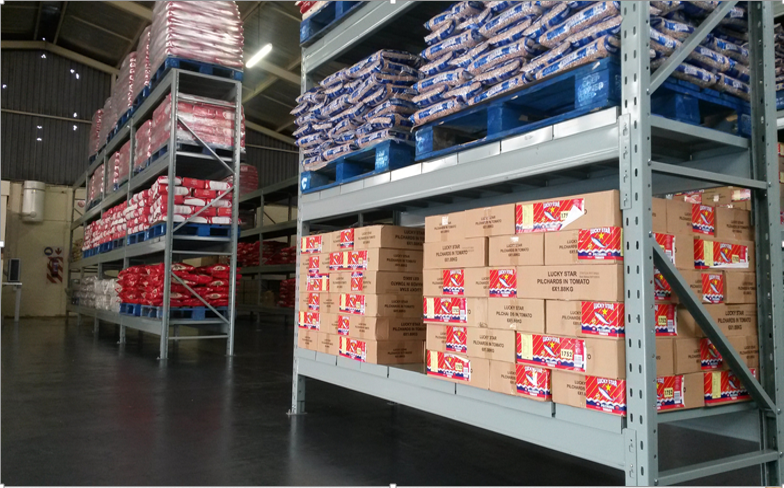 Vehicles deliver food to CNDCs
PFDC warehouses & bulk food procurement
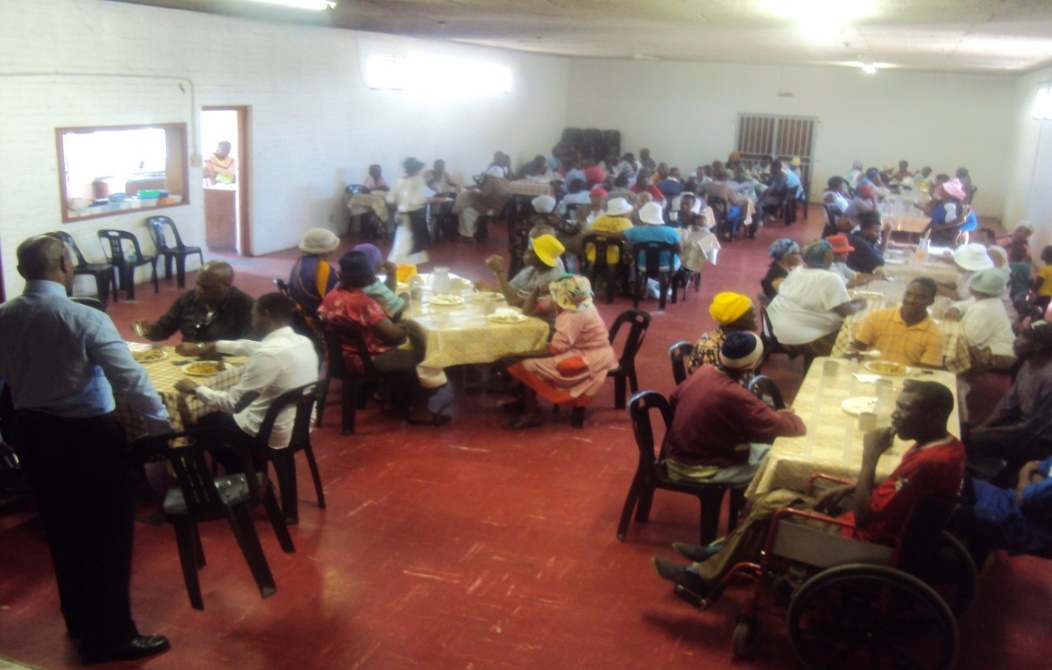 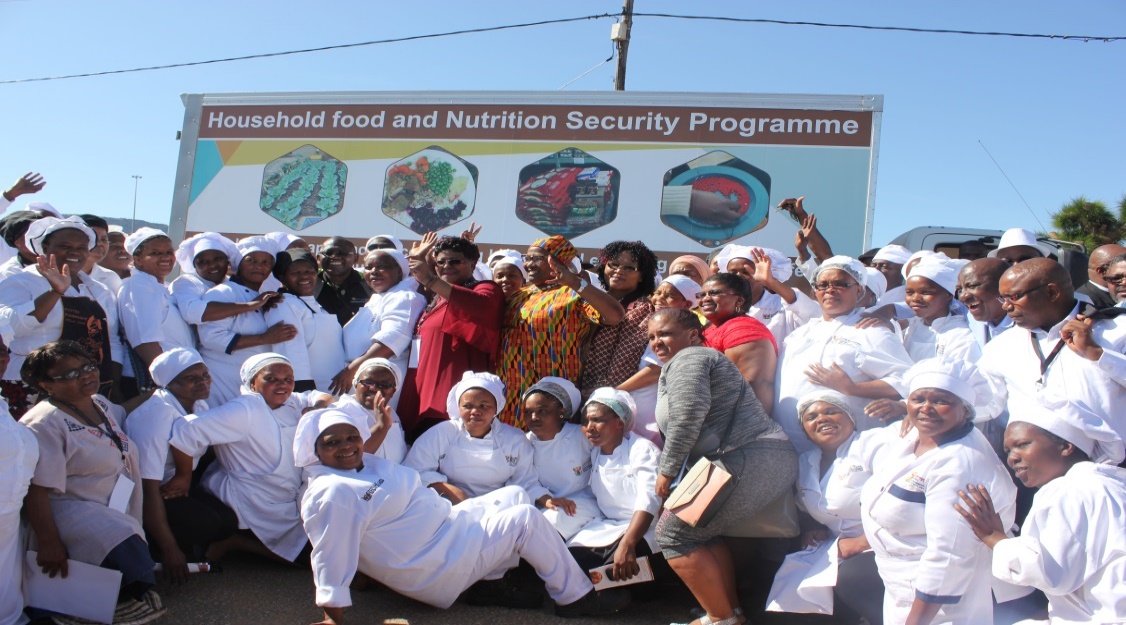 Cooks trained & uniformed to prepare food
PVMs served nutritious food/meals
13
Integration: Food production; Sourcing from Local Producers & Cooperatives ; Nutrition & Sustainable Livelihoods
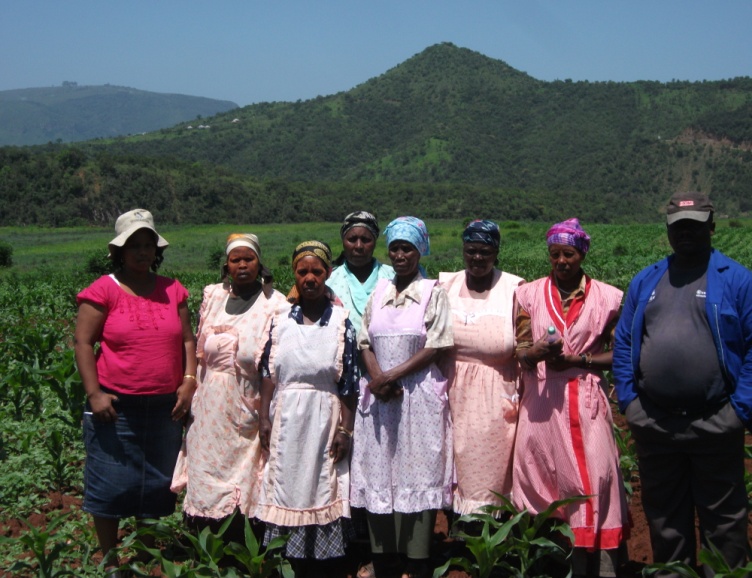 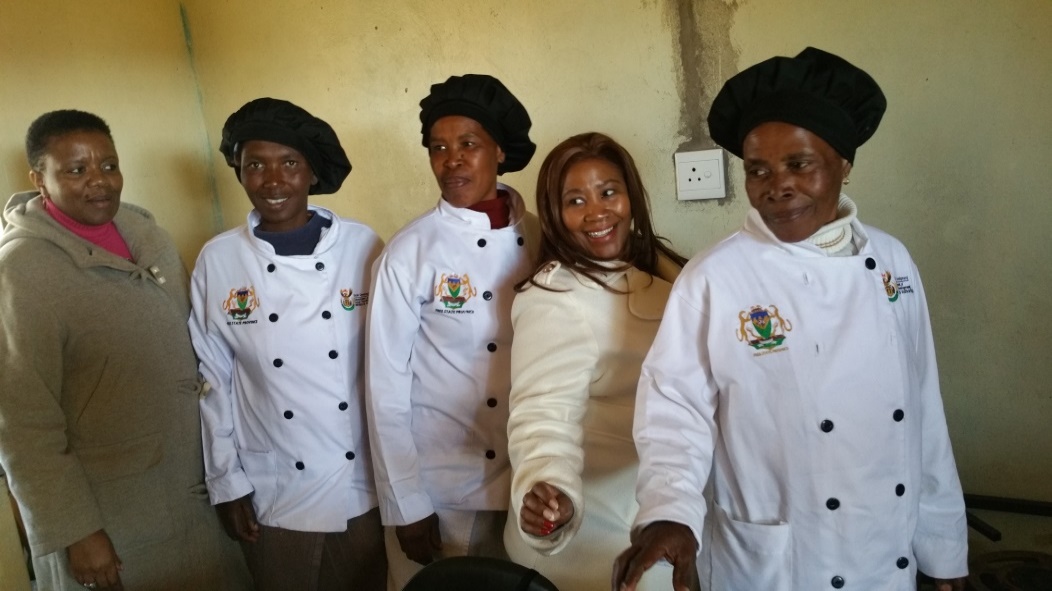 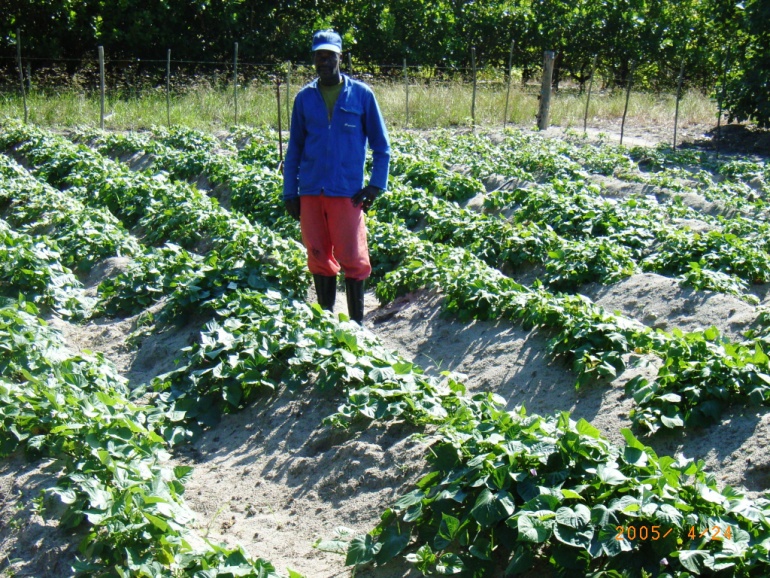 CONCLUDING REMARKS
DSD is seeking to strengthen local sourcing of good and services through public procurement to benefit local suppliers including cooperatives;
 
Thereby create sustainable livelihoods, strengthen Local Economic Development, alleviate hunger; and poverty, development of communities beyond the social protection mandate.  

There is however a lot of work to build cooperatives model and understanding to avert the high rate of failure of cooperatives due to improper formation.
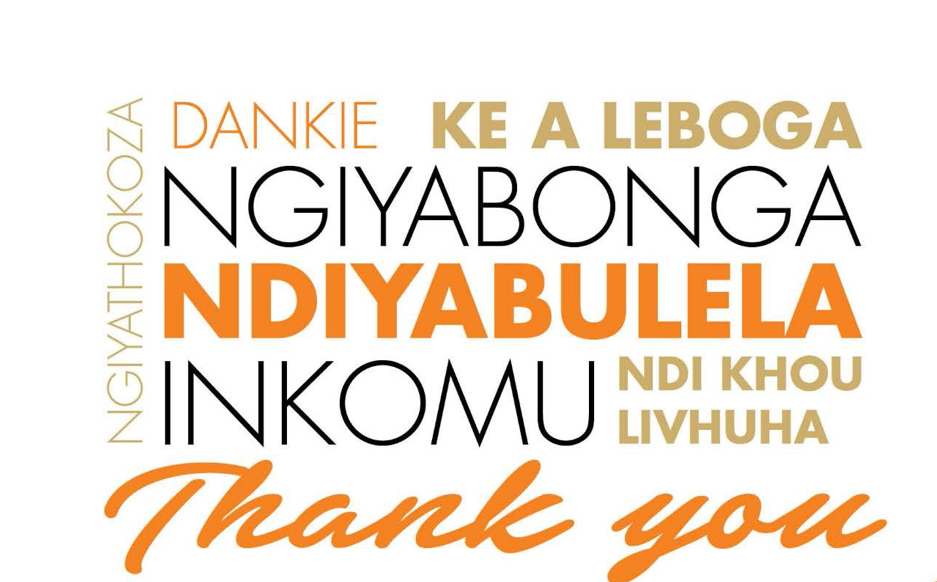